Доклад ЛомоносовМихаил Васильевич
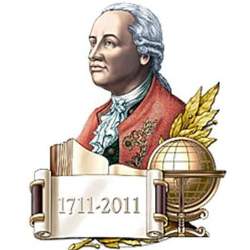 Подготовил уч. 2 «Б» класса
Казаков Антон
1
Михаил Васильевич Ломоносов был первым русским ученым:
естествоиспытателем, литератором, историком, художником, а главное - организатором российской науки.
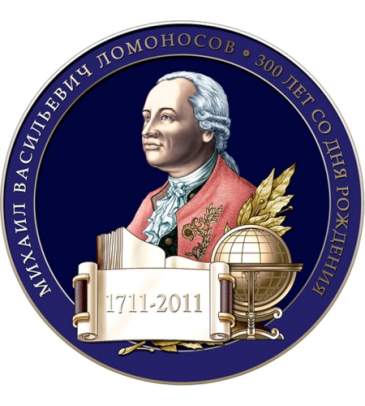 2
Родился он 19 ноября 1711 года недалеко от села Холмогоры Архангельской губернии, в семье крестьянина, занимавшейся морским промыслом. Его мать умерла очень рано, поэтому воспитывала маленького Мишу его мачеха.
Он помогал отцу ловить рыбу. 
Читать он научился рано, а первыми прочитанными книгами были «Грамматика», «Арифметика» и «Стихотворный Псалтырь».
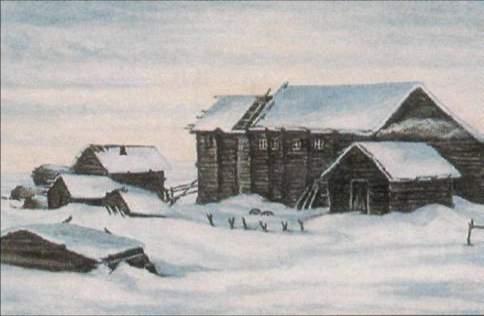 3
В декабре 1730 г. с рыбным обозом Ломоносов отправляется в Москву, чтобы там поступить в школу. В это время ему было 19 лет. Через 3 недели он был в Москве, где не знал ни одного человека.
.
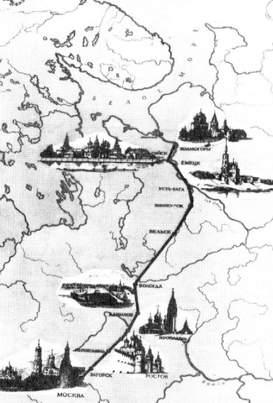 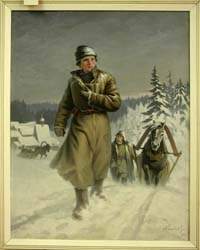 Холмогоры
Москва
4
В январе 1731 года, представившись сыном дворянина, Ломоносов стал учащимся Славяно-греко-латинской академии, где учился 5 лет и изучал латинский язык и другие «науки». Как одного из самых лучших учеников, в 1735 году его отправили учиться в Санкт-Петербург в Академический университет.
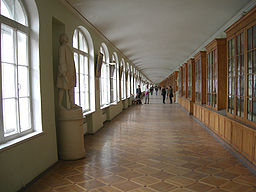 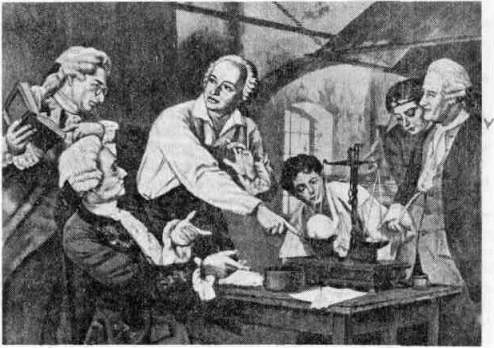 5
Уже через год будущий ученый вместе с тремя студентами был направлен в Германию, чтобы углубленно изучать математику, физику, философию, химию и металлургию. Ломоносов прожил за границей около четырёх лет и всё это время неустанно работал. Профессора удивлялись его трудолюбию, его успехам и дарованиям.
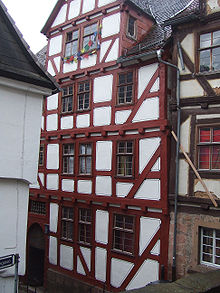 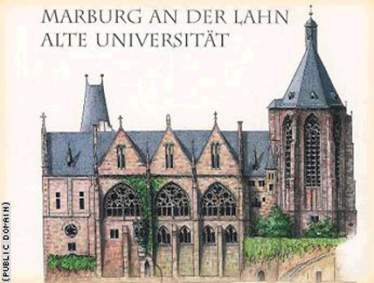 6
Изучив все премудрости европейской науки, он вернулся в Россию и поступил на службу в физический класс Академии и стал первым русским, которого выбрали профессором химии. В то время лекции читались на латыни либо на немецком языке, но профессор Ломоносов добился того, чтобы чтение публичных лекций осуществлялось на русском языке.
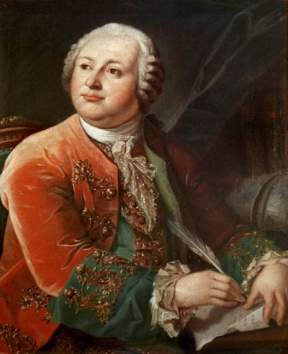 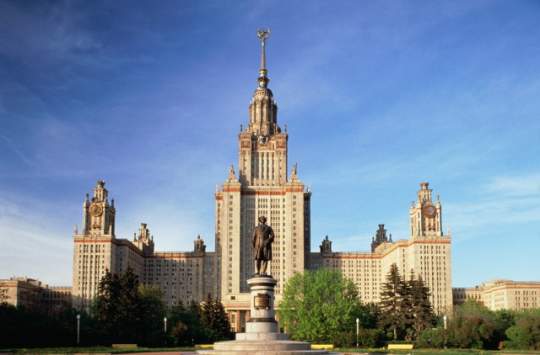 7
В 1746 году он добивается того, чтобы для учебы набирали студентов из семинарий, хлопочет о доступности книг, о том, чтобы все естественные науки могли применяться на практике, а также пишет научные работы по физике и химии.
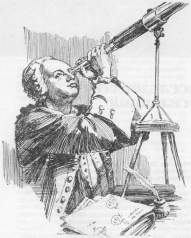 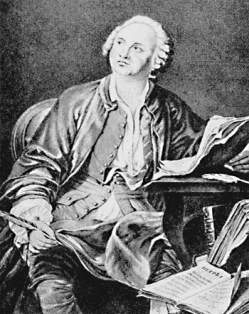 8
Химик
Историк
Физик
В самых различных областях знаний раскрылся талант Ломоносова. Он прославился как физик, химик, геолог, поэт, художник, астроном, географ, историк.
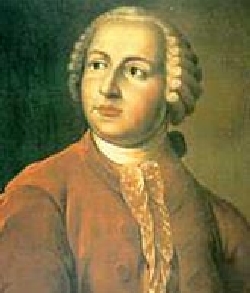 Географ
Астроном
Художник
Геолог
Поэт
9
Ломоносов пытался проникнуть в тайны природы. Он открыл атмосферу на планете Венера с помощью изобретённых им приборов. Учёный организовал при Академии первую в России Химическую лабораторию. Под его руководством построили фабрику цветного стекла.
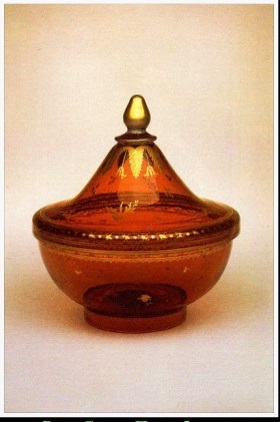 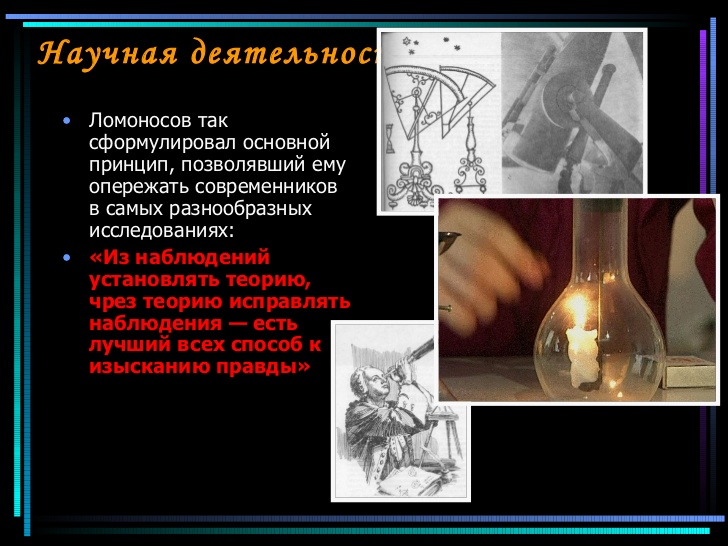 10
Ломоносов открывает мастерскую для изготовления картин из мозаики и сам становится первым в России человеком, который начал на собственном опыте и своими руками осваивать технику МОЗАИКИ.
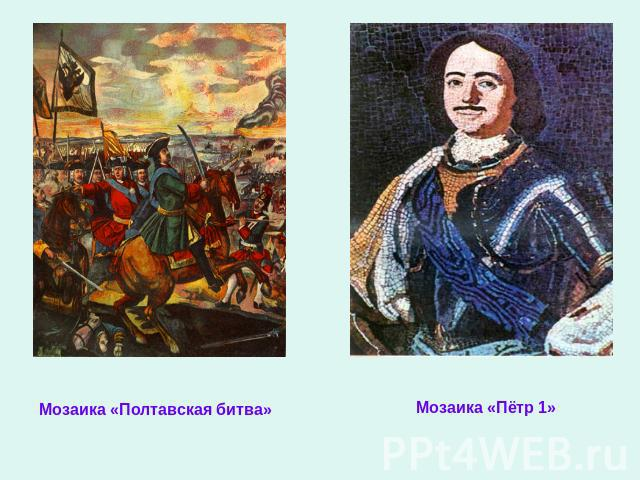 11
Великий учёный много сделал для развития и образования России. По его предложению в 1755 году был открыт Московский университет, который по праву носит имя Ломоносова.
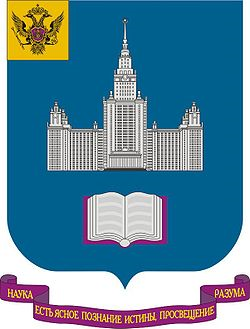 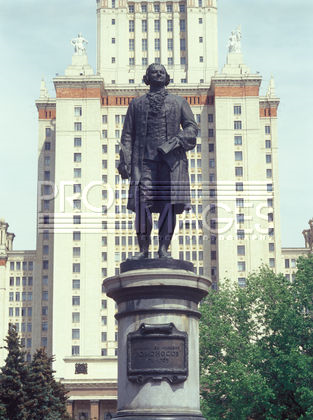 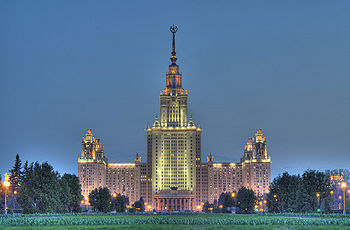 12
Заслуги Ломоносова
Любимая наука Ломоносова – химия. Он создал химическую лабораторию в Петербурге и открыл новый закон;

Занимаясь физикой, он раскрыл загадку грозы и северного сияния;

Он любил наблюдать за звездами, усовершенствовал телескоп;

Наблюдая за Венерой, установил, что у этой планеты есть атмосфера;
Занимался историей древних славян.

А сколько он сделал для совершенствования русского языка!

Сочинял стихи;
Возродил производство цветного стекла и сделал картины ИЗ МОЗАИКИ ("Портрет Петра I", "Полтавская битва");

Открыл первый российский университет в Москве.
 Он первый в мире географ-полярник;
13
В наши дни российским и иностранным учёным за выдающиеся работы в области естественных наук присуждается золотая медаль имени М.В. Ломоносова.
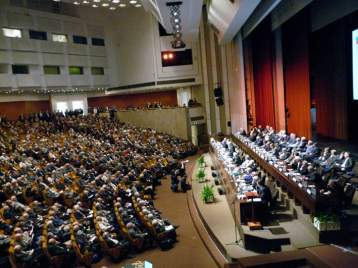 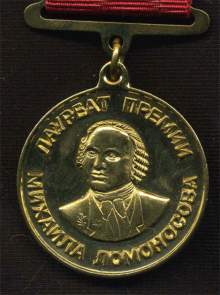 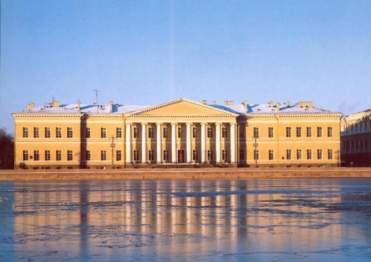 14
СПАСИБО 
ЗА ВНИМАНИЕ!!!!
15